Regulatory Approach – to support questions
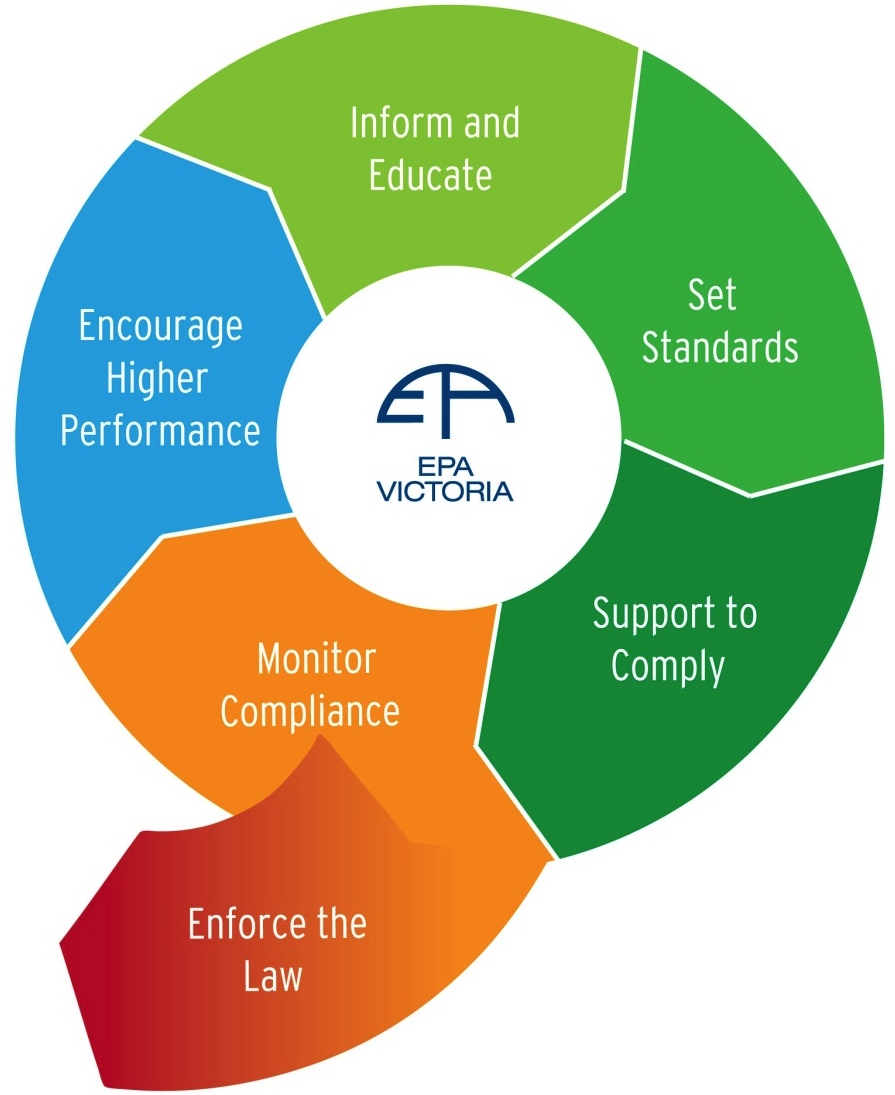 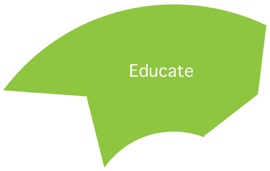 Educating broadly (in multiple languages) to raise awareness of the rules, expectations & requirements
Inform and Educate
Regulatory Practice 

Procedures, Manuals, Guidance & Training
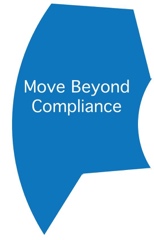 Influencing people to go beyond current regulatory requirements
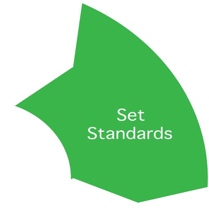 Setting standards in permits, exemptions, licences or directions
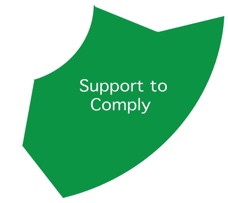 Supporting people to comply through education, persuasion, guidance & compliance advice
Enforcing the law – with remedy and sanction, independently and assertively
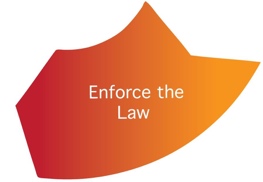 Monitoring compliance with the relevant standards and laws
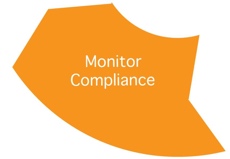 Adapted from EPA Victoria, Compliance & Enforcement Policy 2011
National Regulators Community of Practice – Setting Regulatory Practice at the speed of a pandemic
COVID response modes – to provide context
National Regulators Community of Practice – Setting Regulatory Practice at the speed of a pandemic